First tests of the SIRTI with software live-time correction
C. Michotte, M. Nonis, R. Fitzgerald (NIST)
The present SIRTI electronics
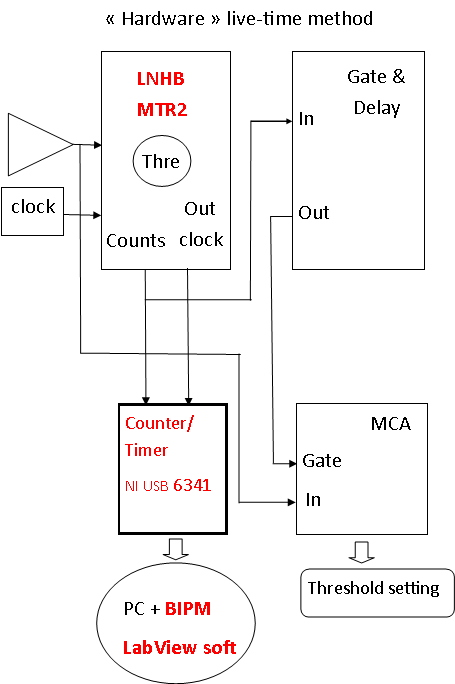 MTR2: extended dead-time module with additional features(Bouchard J., ARI 52, 2000, 441)
Dead time of 30 ms
Clock frequency f = 1 MHz(measured, under control)
Nclock out number of clock pulses surviving the dead time
Ncounts number of SIRTI pulses surviving the dead time
Live-time correction isf / (Nclock out – Ncounts f 5 ns)
0.5 ms
1 MHz
10-4 effect in SIRTI KCs
SIRTI electronics, following R. Fitzgerald’s method 						(ARI 159, 2020, 109101)
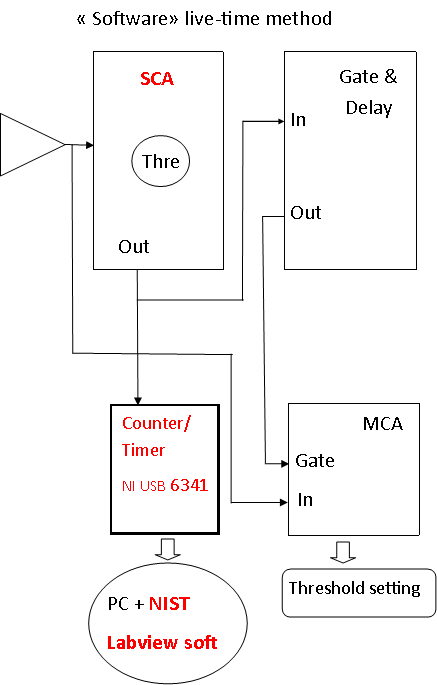 Basic commercial modules only
No external clock
NI USB 6341 measures the time difference d between 2 consecutive pulses
Extended dead time of 30 ms
Method:








Additional features of MTR2 are not considered
0.5 ms
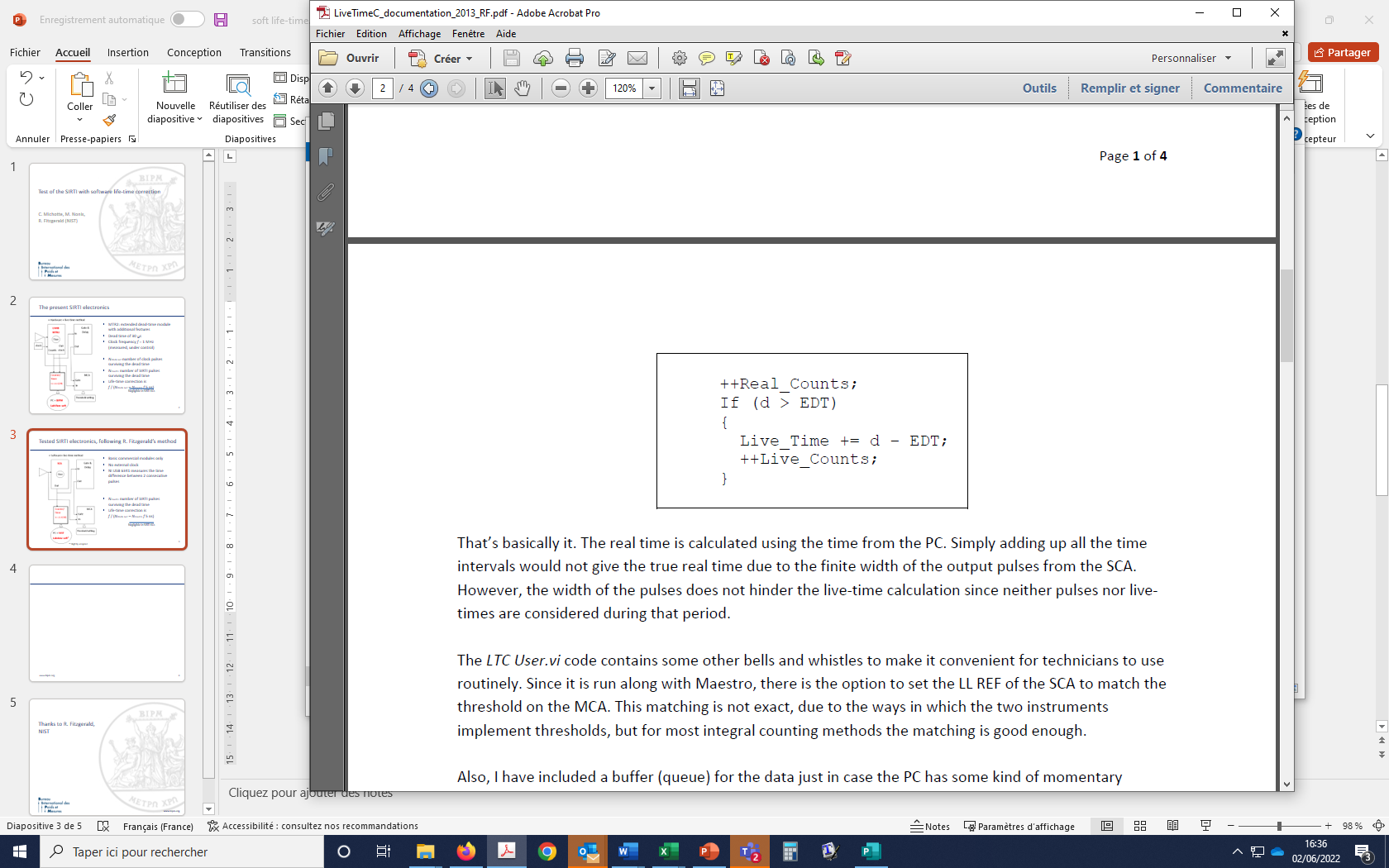 200 ns
d
Live time
30 ms
*
* Slightly adapted
Results at NIST
R. Fitzgerald developed the LabView software for the NI6341

He compared the results with NIST reference live-time module and found agreement within 2 x 10-4
Comparison of SIRTI measurements using RF’s method or the MTR2 (in progress)
Threshold set with the Nb-93m x-ray peak between the measurement series
Extended dead-time of 30 ms
NIST software seems systematically lower than MTR2 by less than 4 x 10-4; no dependence observed versus rate 

To be compared with 94Nb in SIRTI long-term repeatability of 2.5 x 10-4
More measurements needed
BIPM version of NIST software in development
Many thanks toR. Fitzgerald, NIST, for the LabView softwareand C. Bobin, LNE-LNHB, for providing the MTR2 modules for the SIRTI